Elektronické informační zdroje          a hledání literatury
Obsah
Elektronické informační zdroje oborové
Elektronické informační zdroje multioborové
Základy tvorby rešeršního dotazu
Discovery systém – EBSCO Discovery Service (EDS)
Vyhledávání plných textů
Elektronické informační zdroje
Přístup na adrese:

http://uvis.mendelu.cz/elektronicke-informacni-zdroje  
	
	(www stránky MENDELU  Užitečné odkazy  Knihovna)
Elektronické informační zdroje oborové – CAB Abstracts
Vydavatel:	CABI (Commonwealth Agricultural Bureaux 						International)
Obory:		zemědělství, lesnictví a příbuzné obory

sleduje odborné časopisy, knihy, sborníky z konferencí
obory: živočišná a rostlinná výroba, fyziologie rostlin            a živočichů, rybářství a hydrobiologie, ochrana rostlin, genetika, ekologie, lesní inženýrství, dřevařství, rozvoj venkova, turistika, zemědělská ekonomika, veterinární medicína, potravinářství, lidská výživa atd. 
více než 95% záznamů obsahuje abstrakta
některé záznamy odkazy k plným textům
k indexaci i vyhledávání slouží CAB Thesaurus
na MENDELU retrospektiva od roku 1910 – současnost
CABICODES Words (QQ*)
Elektronické informační zdroje oborové – MEDLINE
Vydavatel:	U.S. National Library of Medicine
Obory:		humánní medicína, veterinární medicína 			a související obory

sleduje odborné časopisy
obory: kardiologie, neurologie, onkologie, hematologie, biologie, chemie a biochemie, virologie, toxikologie atd. 
záznamy obsahují anotace
některé záznamy odkazy k plným textům
k indexaci i vyhledávání slouží slovník pojmů Medical Subject Headings (MeSH)
vyhledávání v Medical Subject Headings (MeSH)
Medvik – překlad MeSH do češtiny
Elektronické informační zdroje multioborové abstraktové a plnotextové
Academic Search Ultimate
ProQuest Central
Scopus
Web of Science  
Academic Complete (ProQuest Ebook)
ACS Publications (ACS = American Chemical Society)
BioOne
Cambridge Journals Online – FULL Collection
De Gruyter eJournal STM Package
Oxford Journal STM Science Archives (do r. 2019 vč.)
Royal Society of Chemistry (RSC)
Science Direct
Springer Compact (SpringerLink)
Taylor & Francis Journals - Science & Technol. Library Collection
Wiley Online Library
Academic Search Ultimate
Vydavatel:	 EBSCO
Obory:		 multioborová databáze

multioborová plnotextová a citační databáze
řada záznamů s přístupem do plného textu
na MENDELU retrospektiva plných textů už od r. 1887
ProQuest Central
Vydavatel:	 ProQuest
Obory:		 multioborová databáze

plnotextová databáze
multimediální databáze
plné texty disertačních prací
tematické kolekce databází z oborů: 
Science & Technology
Health & Medicine
the Arts
History
Business
Social Sciences
Literature & Language
Scopus
Vydavatel:	ELSEVIER
Obory:	 	multioborová databáze

abstraktová a citační databáze
sleduje odborné časopisy, knihy, konference, firemní literaturu
Acta Universitatis Agriculturae et Silviculturae Mendelianae Brunensis
součástí jsou i tzv. "Articles-in-Press"
na MENDELU retrospektiva od roku 1960 – současnost
Web of Science
Více o databázích na platformě WoS

Web of Science Core Collection
BIOSIS Citation Index (dříve Biological Abstracts)
Current Contents Connect 
Data Citation Index
Derwent Innovations Index
KCI-Korean Journal Database
MEDLINE
Preprint Citation Index
ProQuest™ Dissertations & Theses Citation Index
SciELO Citation Index
Zoological Records
Web of Science Core Collection
Vydavatel:	Clarivate Analytics
Obory:	 	multioborová databáze

abstraktová a citační databáze
impaktované časopisy včetně časopisů  s tzv. „Open Access“
součástí jsou i tzv. "Articles-in-Press"
knihy
sborníky z konferencí
na MENDELU retrospektiva od roku 1945 – současnost
Web of Science Core Collection
Deset databází:
Science Citation Index Expanded (oblast přírodních                         a technických věd, 1945–); 
Social Sciences Citation Index (společenské vědy, 1977–); 
Arts & Humanities Citation Index (humanitní a společenské vědy, 1977–)
Conference Proceedings Citation Index- Science (CPCI-S)-- (1990–)
Conference Proceedings Citation Index- Social Science  & Humanities (CPCI-SSH)-- (1990– )
Book Citation Index - Science (BKCI-S) (knihy, 2005–)
Book Citation Index - Social Sciences & Humanities (BKCI-SSH) (knihy, 2005–)
Emerging Sources Citation Index (ESCI) (2005– )
Index Chemicus (IC) (organická chemie, 1993–)
Current Chemical Reactions (CCR-EXPANDED) (chemické reakce, 1985–)
Web of Science Core Collection
Podrobněji:
Index Chemicus (IC) (organická chemie, 1993–) – skenuje přední světové časopisy z oblasti organické chemie. Obsahuje grafické souhrny, důležitá reakční schémata a kompletní bibliografické informace.
Current Chemical Reactions (CCR-EXPANDED) (chemické reakce, 1986–) – obsahuje články o nejnovějších syntetických metodách uváděných v předních světových časopisech z oblasti organické chemie. Jsou zde obsažena kompletní reakční schémata, bibliografické údaje, abstrakty.
BIOSIS Citation Index (dříve Biological Abstracts)
přírodní vědy (molekulární a buněčná biologie, farmakologie, endokrinologie, genetika, ekologie, botanika, zoologie, …)
časopisy, knihy, sborníky z konferencí, zprávy, U.S. patenty od r. 1926

Current Contents Connect
abstraktová, multioborová databáze
aktualizace denně
na MENDELU retrospektiva od roku 1998 – současnost

Data Citation Index
přírodní vědy, fyzika, společenské vědy, umění, humanitní vědy, víceoborové zdroje
data z repozitářů

Derwent Innovations Index
databáze vynálezů a patentů
inženýrské obory (chemie, elektrika, elektronika, mechanika) od r. 1963

KCI-Korean Journal Database
přehled výzkumu s nejvyšším dopadem v Jižní Koreji
MEDLINE
medicína, chemie, bioinženýrství, biofyzika, botanika, zoologie, životní prostředí, atd.
časopisy, noviny, bulletiny, … 

Preprint Citation Index (1991-
preprint = článek, který ještě neprošel recenzním řízením, ale již byl zveřejněný. Preprint bývá verze nabídnutá k publikování (tedy k recenznímu řízení), ale také může být pouze návrhem článku.

ProQuest™ Dissertations & Theses Citation Index
multioborová databáze disertací a diplomových prací

SciELO Citation Index
přehled nových poznatků výzkumu z oblastí Latinské Ameriky, Španělska, Portugalska, Karibiku a Jižní Afriky

Zoological Reports
zoologie, biologie, paleontologie, …
časopisy, knihy, sborníky z konferencí, zprávy od r. 1864
Plnotextové zdroje časopisů
ACS Publications (ACS = American Chemical Society)
BioOne
Cambridge Journals Online – FULL Collection
De Gruyter eJournal STM Package
Oxford Journal STM Science Archives (do r. 2019 vč.)
Royal Society of Chemistry (RSC)
Science Direct
Springer Compact (SpringerLink)
Taylor & Francis Journals - Science & Technol. Library Collection
Wiley Online Library
Elektronické knihyAcademic Complete (ProQuest Ebook)
virtuální knihovna e-knih
přístup pro 1 současně pracujícího uživatele
výpůjčka na 14 dní
přírodní vědy i společensko-vědní obory
příklady vydavatelů: CAB International, CRC Press, Springer, Wiley & Sons, Elsevier, Academic Press, atd.
vybrané tituly – souborný katalog MENDELU, trvalý nákup
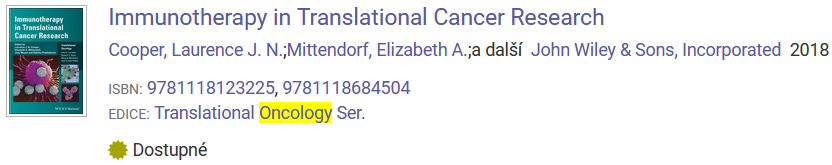 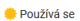 Základy tvorby rešeršního dotazu
1. ujasnit si, co chci hledat
2. stanovit klíčová slova – deskriptory (descriptors, keywords,  headings words)
MeSH – lékařský řízený slovník pojmů (tezaurus) 
CABI Thesaurus – řízený slovník pojmů pro zemědělství, lesnictví a příbuzné obory
3. upřesnit je pomocí tezauru (řízeného slovníku) databáze, pokud ho má (CAB Abstracts, MeSH)
Broader terms (BT) – hierarchicky nadřazený deskriptor 
Narrower terms (NT) – hierarchicky podřazený deskriptor
Related terms (RT) – asociovaný deskriptor (souvisí s jiným deskriptorem, ale neexistuje mezi nimi vztah ekvivalence ani hierarchie)
Used for – ekvivalentní vztah
Základy tvorby rešeršního dotazu
Příklad tezauru v databázi CAB Abstracts
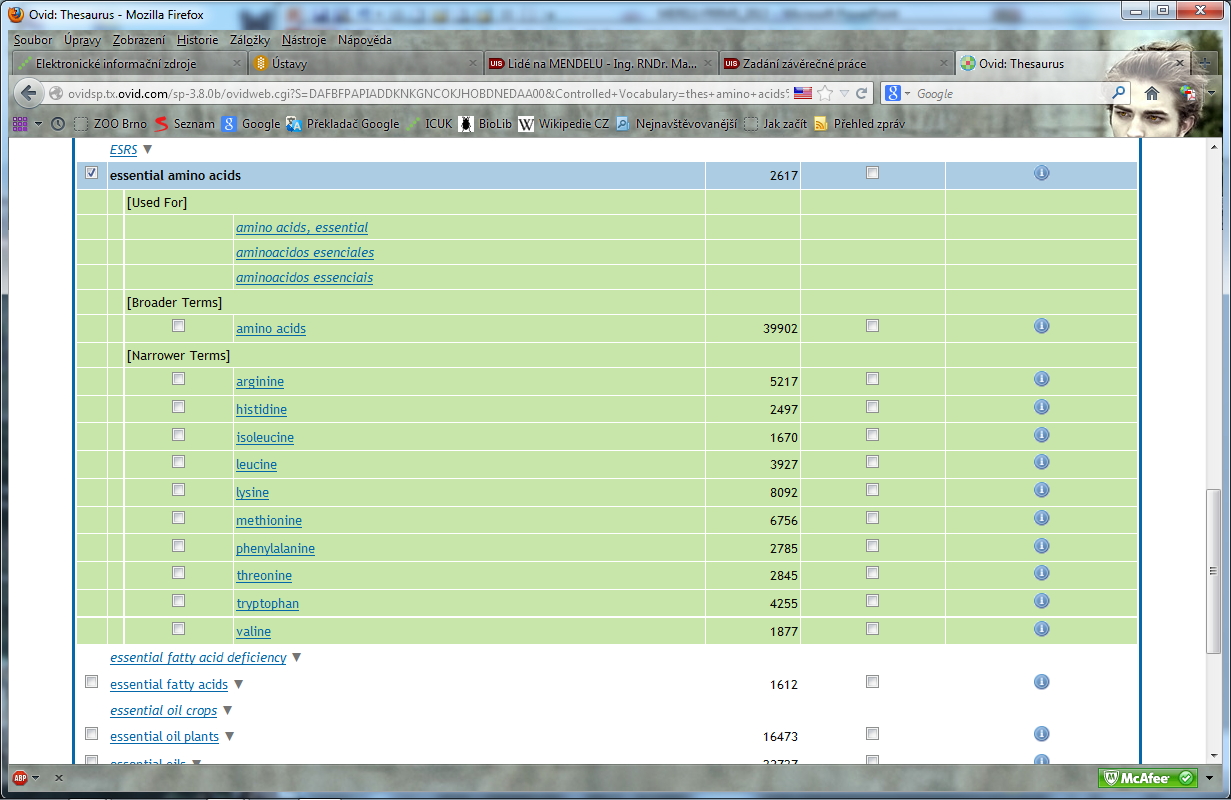 "essential amino acid*" or ("amino acid*" and essential) or arginine or histidine or isoleucine or leucine or lysine or methionine or phenylalanine or threonine or tryptophan or valine
Základy tvorby rešeršního dotazu
Příklad tezauru MeSH
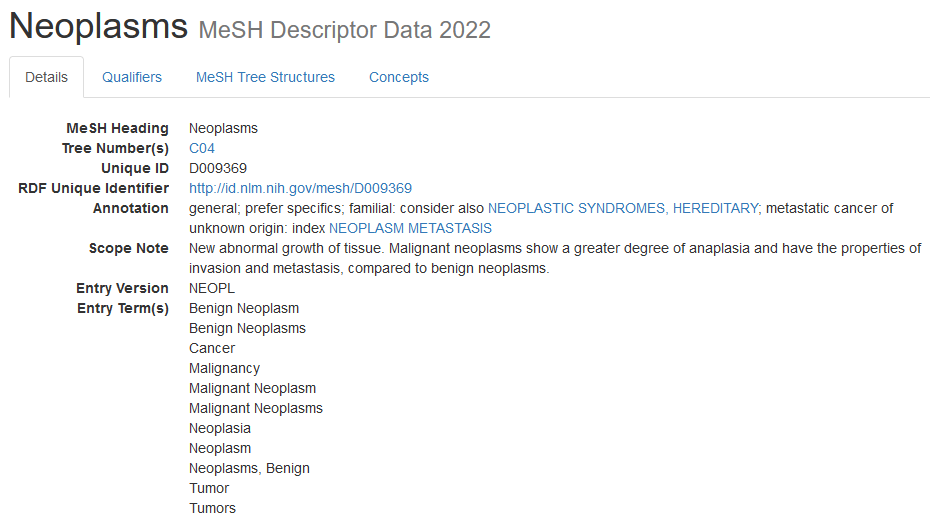 Základy tvorby rešeršního dotazu
4. sestavit vyhledávací profil pomocí booleovských operátorů (and, or, not), proximitních operátorů (near, same, adj, w/ ...), wild cards (*, $, #, ?, ...). 
	
	Použití proximitních operátorů a wildcards si ověřit       v HELP dané databáze

5. málo (hodně) vyhledaných záznamů zpřesnit dotaz
Základy tvorby rešeršního dotazuBooleovské operátory
A
B
OR
Základy tvorby rešeršního dotazuBooleovské operátory
A
C
B
AND
Základy tvorby rešeršního dotazuBooleovské operátory
A
B
C
NOT
Základy tvorby rešeršního dotazuWild Cards
* - rozšíření základu slova o přípony, např. plant* = plant, plants, plantlet, plantlets, planted ,  ... 
$, #, ? - zástupný znak nahrazující jeden znak ve slově, např.    wom$n = woman nebo women; wom#n= woman nebo women; colo?r = color nebo colour
Web of Science Core Collection
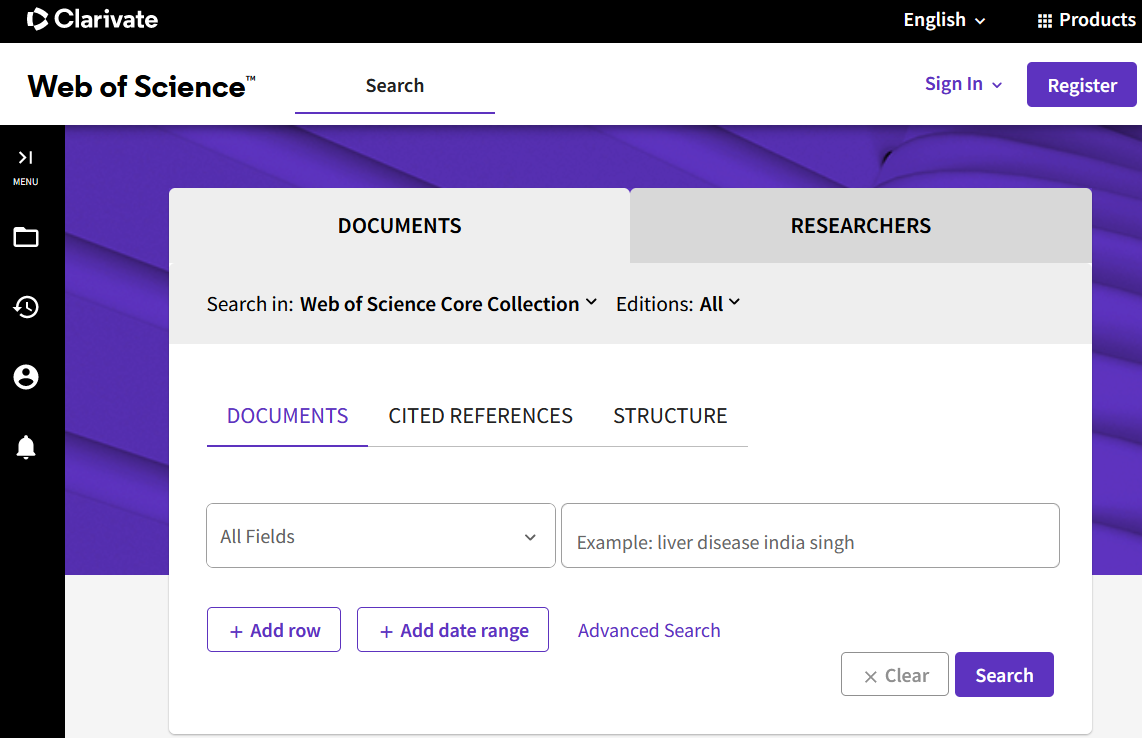 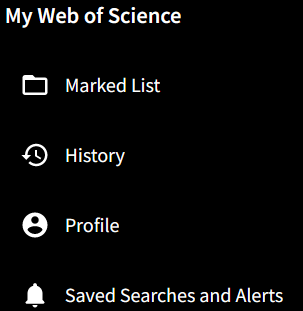 Web of Science Core Collection
Web of Science Core Collection
Web of Science Core Collection
Web of Science Core Collection
Web of Science Core Collection
zobrazení výsledků
Web of Science Core Collection
Web of Science Core Collection
Uložení vyhledávacího profilu – nutné přihlášení (Sign In)
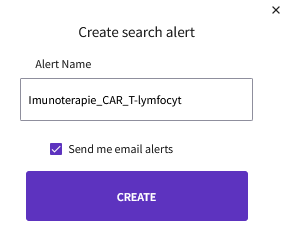 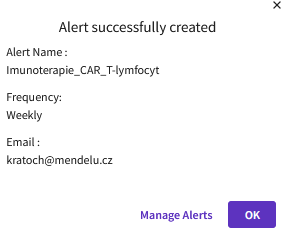 Web of Science Core Collection
Uložení vyhledávacího profilu
Web of Science Core Collection
Odstranění vyhledávacího profilu
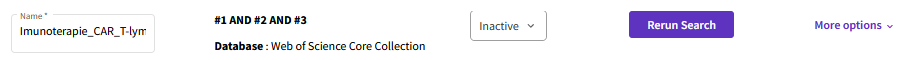 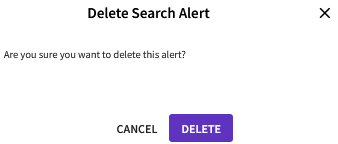 Web of Science Core Collection
Načtení uloženého vyhledávacího profilu
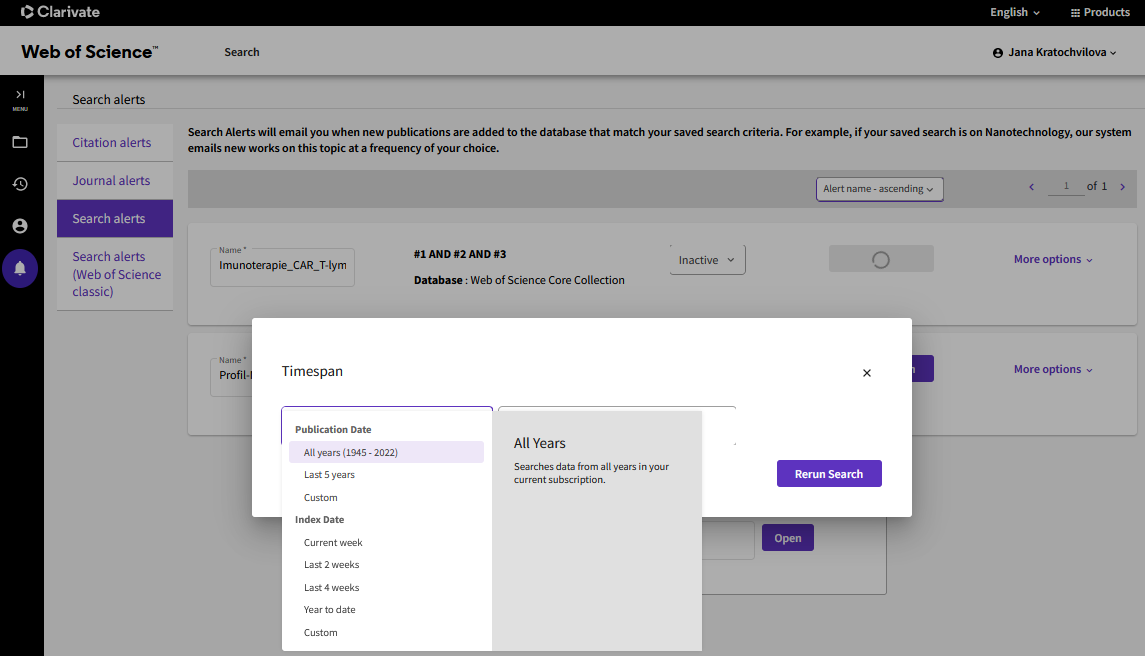 Web of Science Core Collection
Výběr a označení záznamů
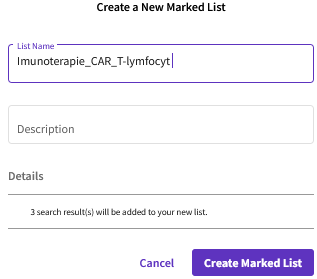 Web of Science Core Collection
Zobrazení označených záznamů
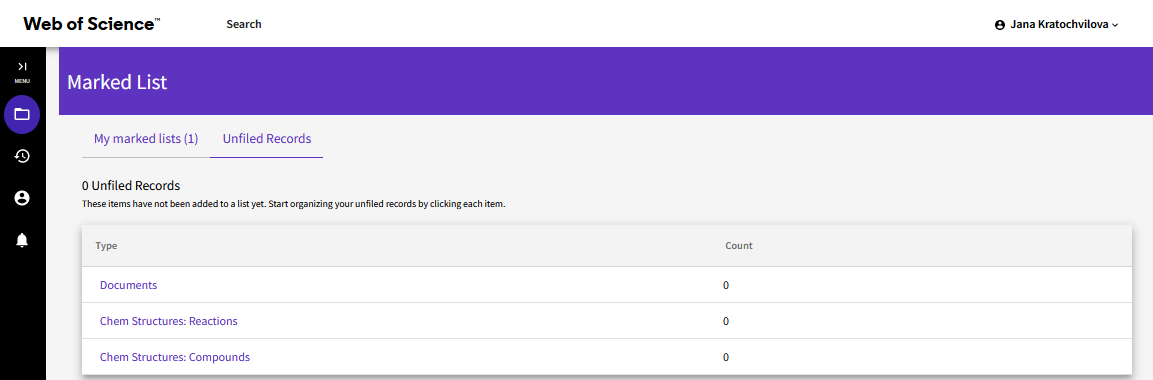 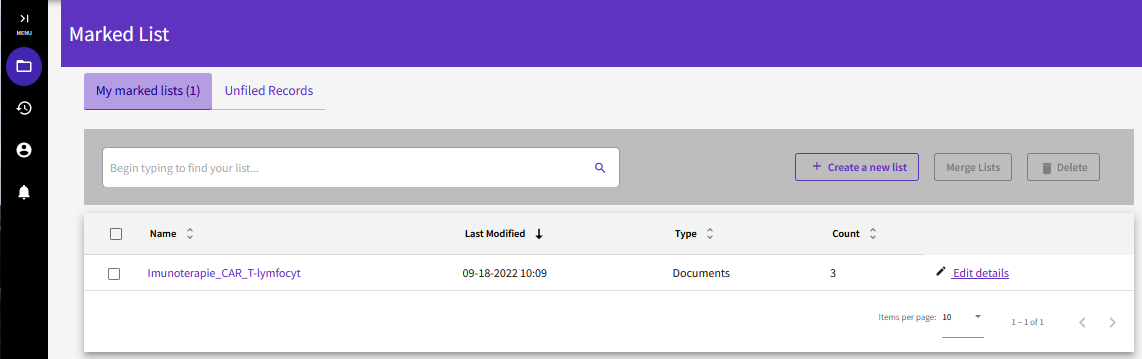 Web of Science Core Collection
Přidání dalších označených záznamů
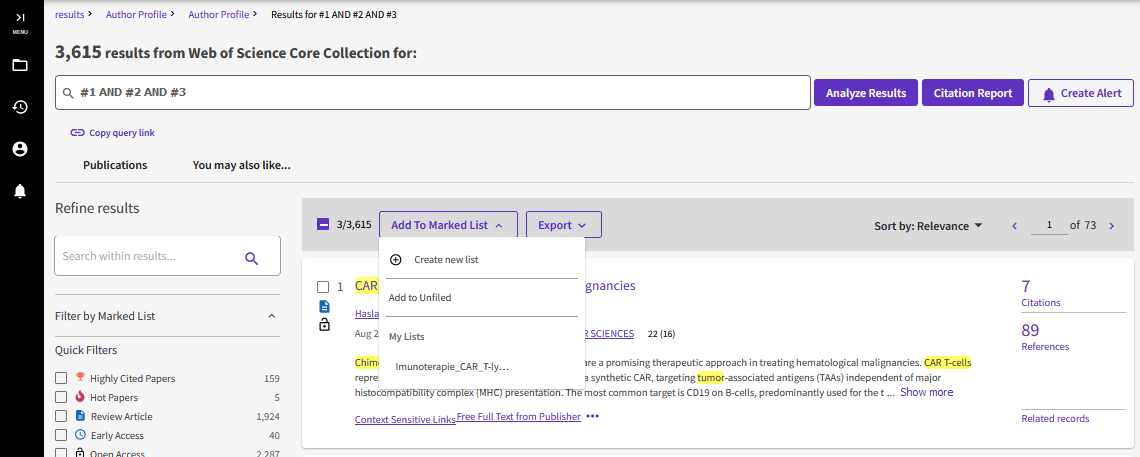 EBSCO Discovery Service (EDS)
Vydavatel:	EBSCO

discovery systém
na jedné platformě můžeme najednou prohledávat různé zdroje (EIZ, knihovní katalogy, ...)
vyrušení duplicitních záznamů
při tvorbě dotazu použití Booleovských operátorů (AND, OR, NOT)
hledání přesné fráze – dotaz dáme do uvozovek
vyhledané a následně vybrané záznamy lze uložit na pevný disk, na serveru vydavatele – k vyhledaným záznamům se dostaneme odkudkoliv a kdykoliv (připojení k internetu) nebo si poslat na mail
u některých záznamů přímý link do plného textu
možnost generovat citaci určité publikace
A to Z publikace – seznam časopisů s přístupem do plného textu
EBSCO Discovery Service (EDS)
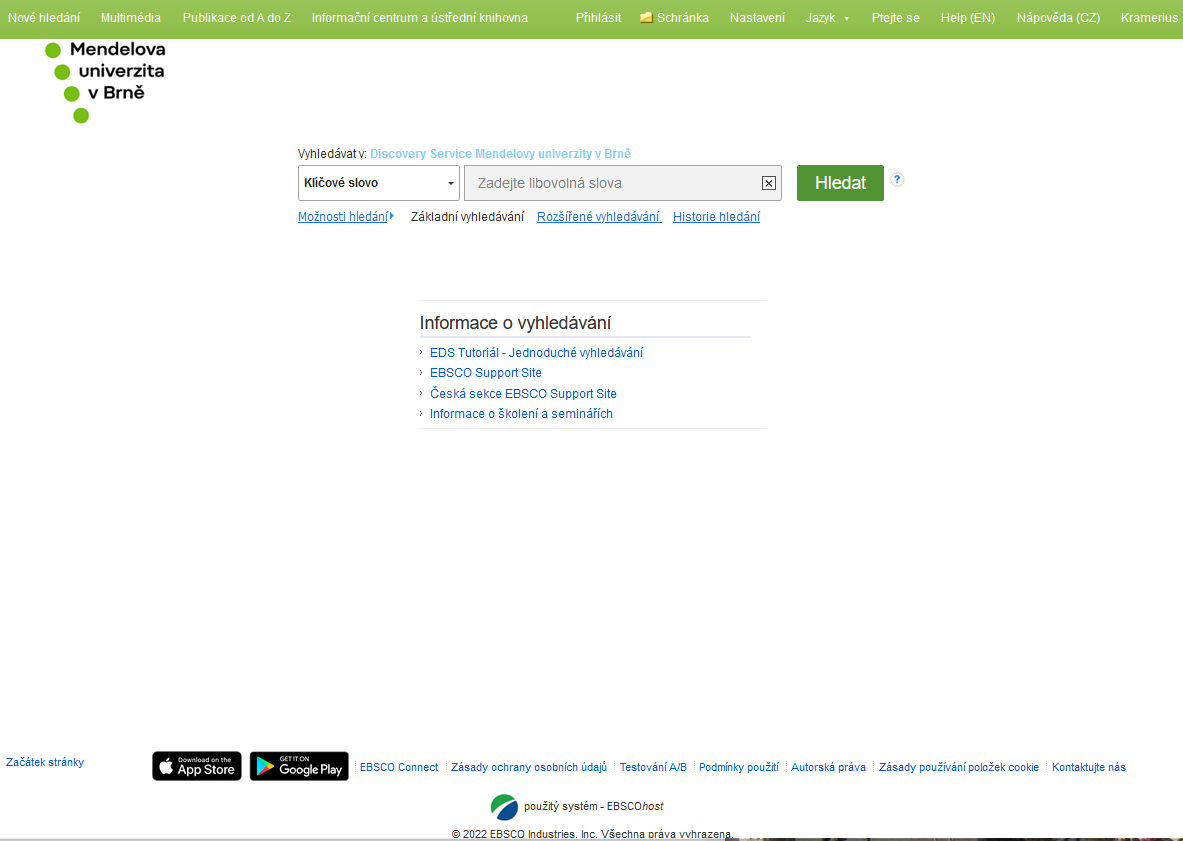 EBSCO Discovery Service (EDS)
EBSCO Discovery Service (EDS)
EBSCO Discovery Service (EDS)
EBSCO Discovery Service (EDS)
EBSCO Discovery Service (EDS)
Příliš mnoho záznamů – omezíme např.

roky
klíčovými slovy
zeměpisem
typy zdrojů
tématy
jazyky publikace
Vyhledávání plných textů
1. Katalogy knihovny
Publikace od A do Z
Souborný katalog MENDELU
2. GOOGLE
Elektronická knihovna časopisů a knih Online publikace od A do Z
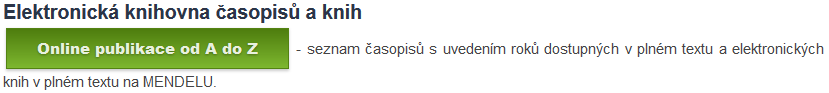 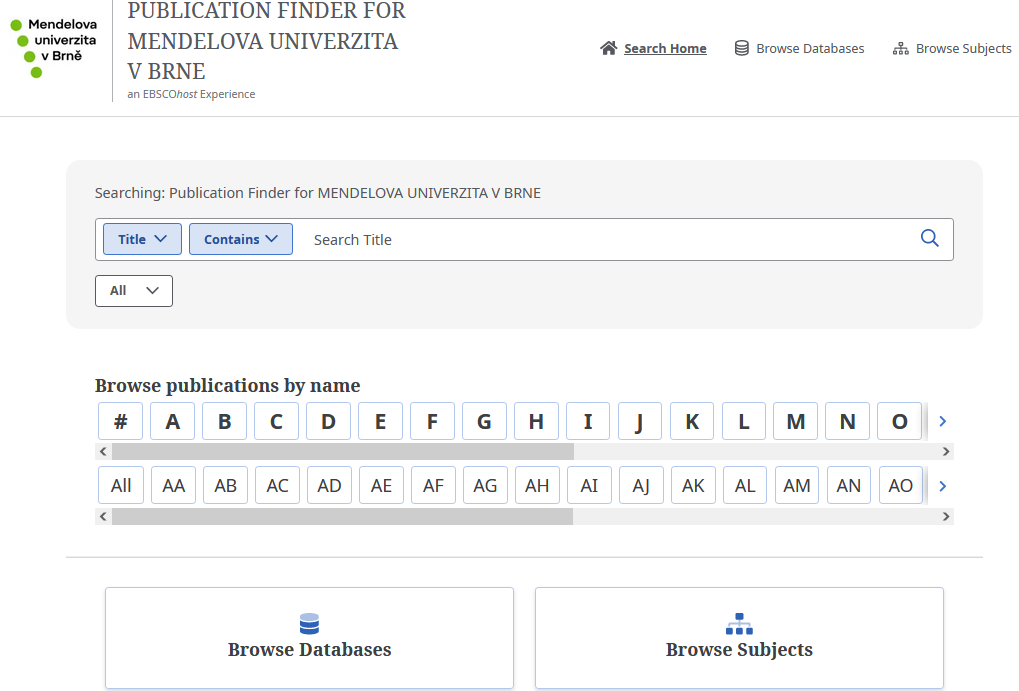 Elektronická knihovna časopisů a knih Online publikace od A do Z
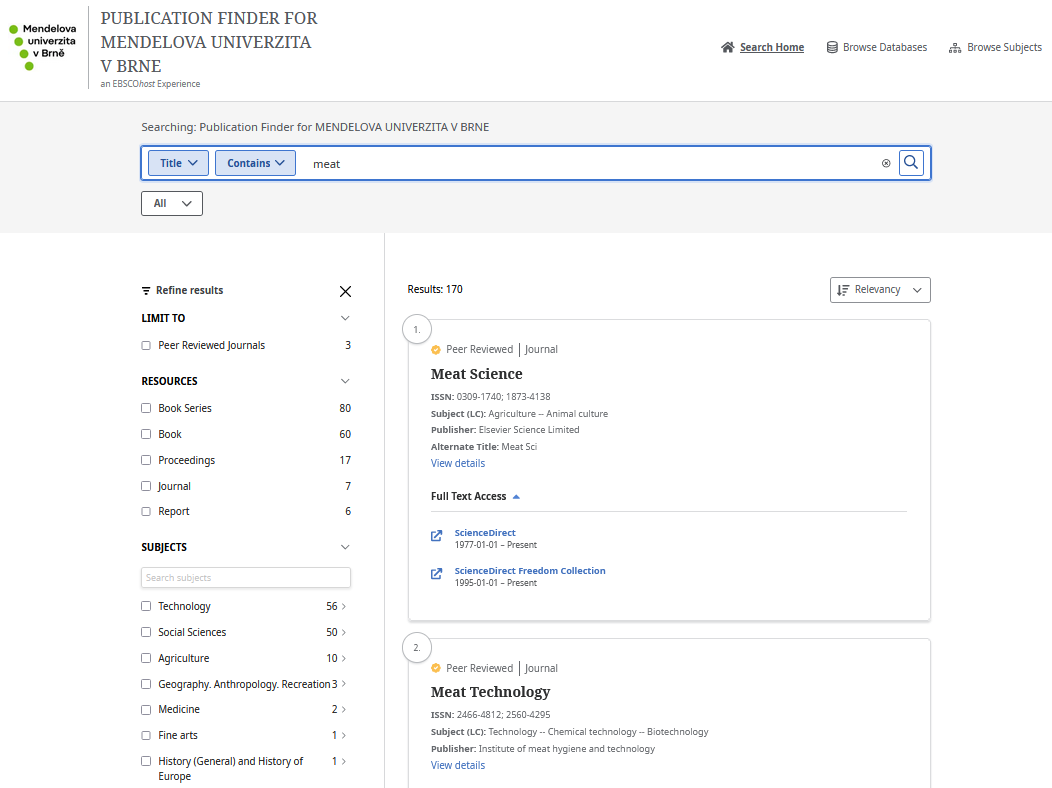 Vyhledávání plných textůKatalogy knihovny
Elektronické informační zdroje          a hledání literatury
Jana Kratochvílová
e-mail: kratoch@mendelu.cz
ÚVIS – Knihovna